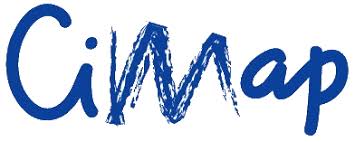 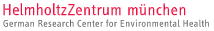 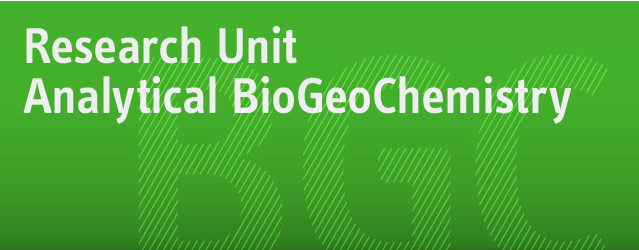 Formation of complex organosulfur compounds by sulfur implantation in astrophysical ice analogs – implications for the chemical evolution of the surface of icy objects
Alexis Bouquet, Alexander Ruf, Philippe Boduch, Philippe Schmitt-Kopplin, Vassilissa Vinogradoff, Fabrice Duvernay, Riccardo Giovanni Urso, Rosario Brunetto, Louis Le Sergeant d'Hendecourt, Olivier Mousis, and Grégoire Danger
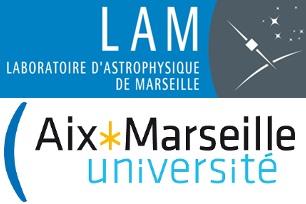 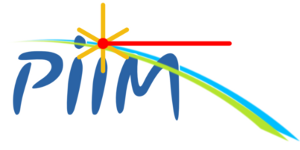 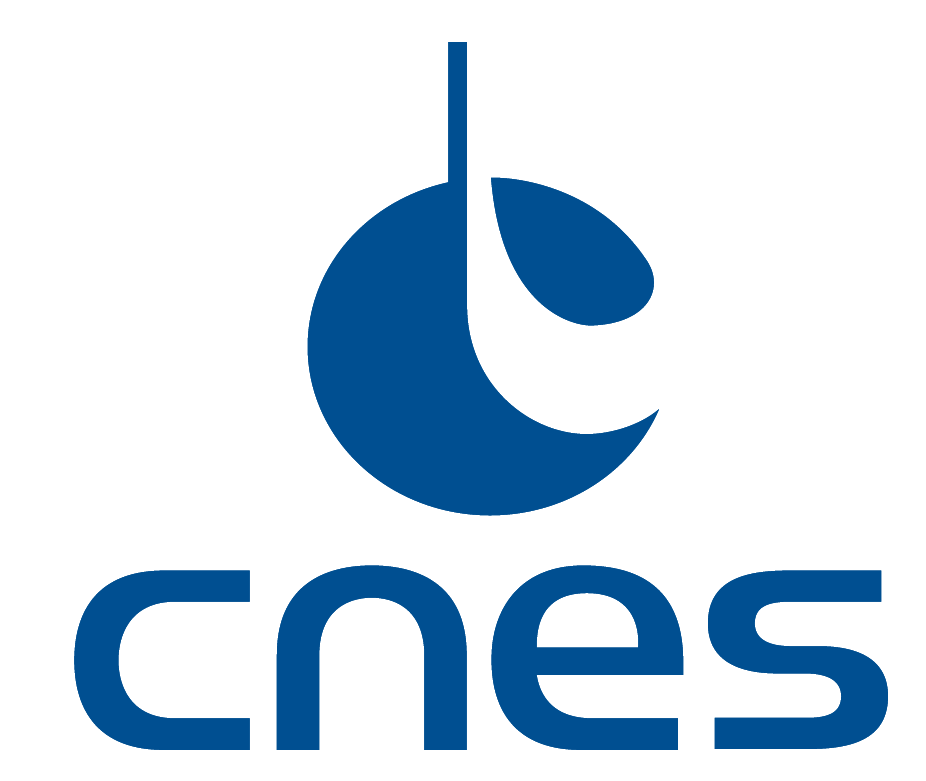 Motivations
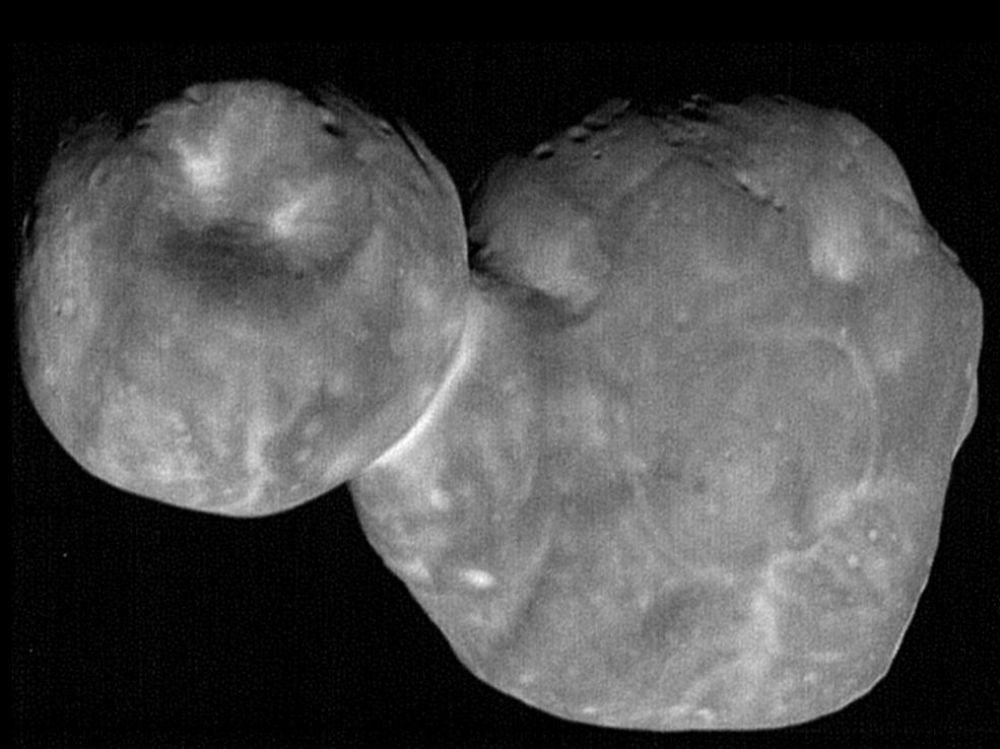 Irradiation of ice: ubiquitous cause of chemical evolution in the solar system

(solar wind, magnetospheres)
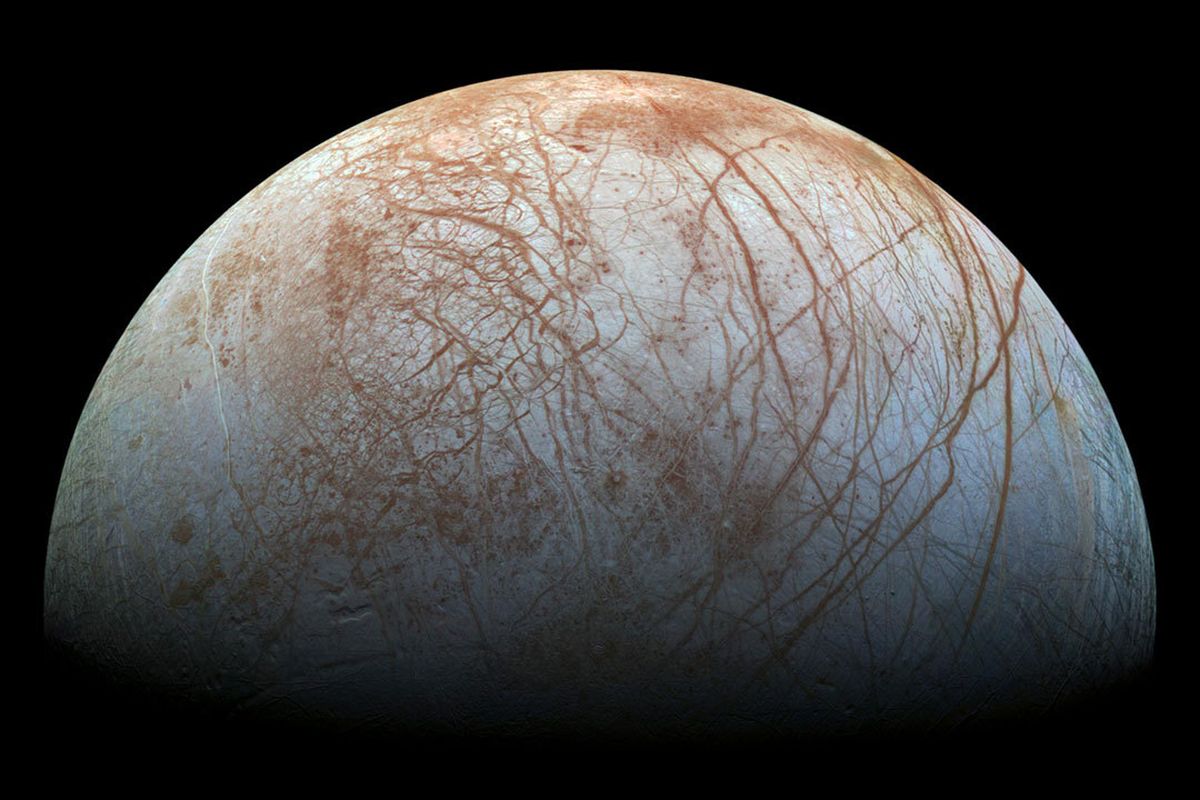 Implantation of sulfur is challenging to perform
…But relevant!
Many experiments performed, but often without capability to detect high mass products
Our experiments: these two things
Experiments
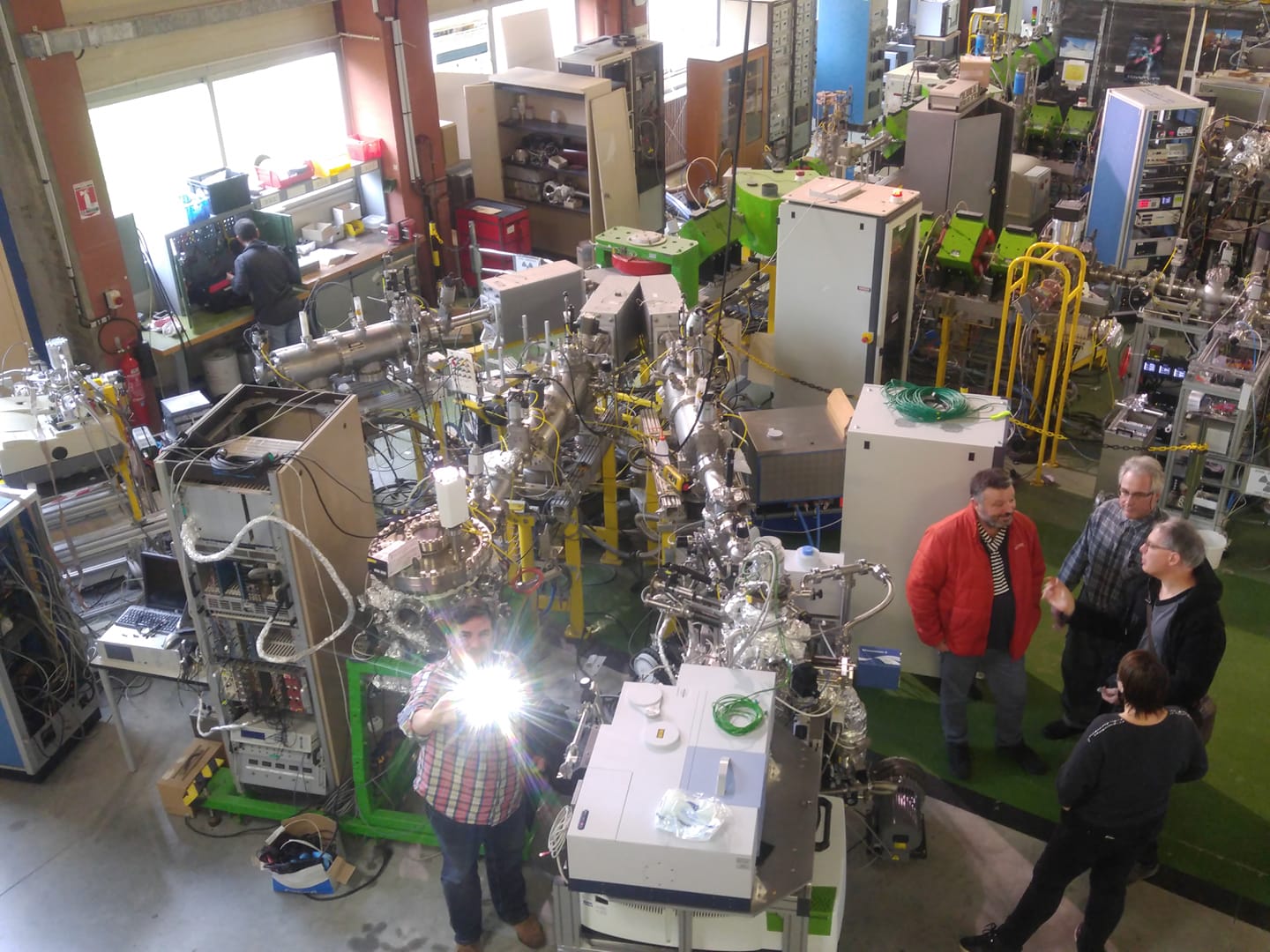 Sulfur or Argon beam at 105 keV / nucleus

Flux at ~1E11 cm-2.s-1
Performed at the GANIL facilities in Caen, France
Irradiation of Water:Methanol:Ammonia ice (2:1:1)

At 10 K

Reheat to 300K to create residue
Infra-red spectra: no surprise
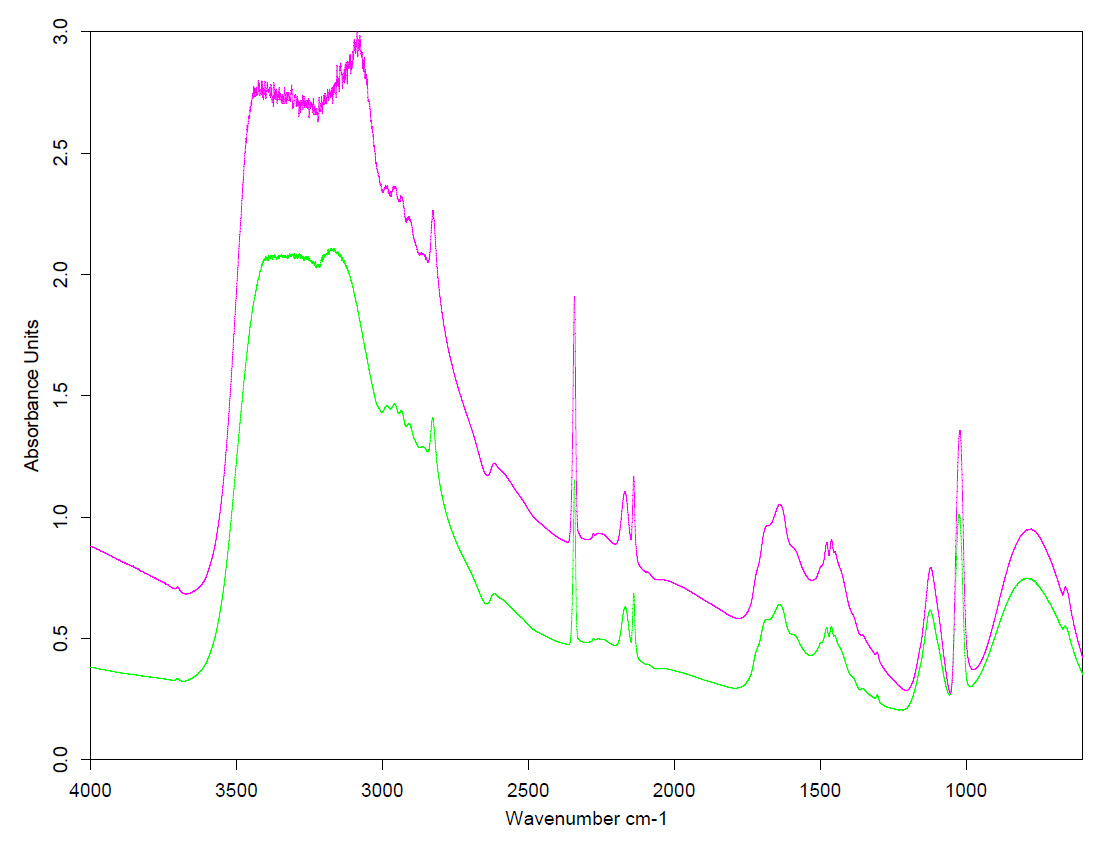 The usual suspects

No qualitative difference between Ar-irradiated and S-irradiated
Ruf et al. (2019)
Off-site analysis of the residue
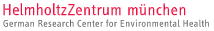 Performed at the Helmholtz Zentrum München, Germany
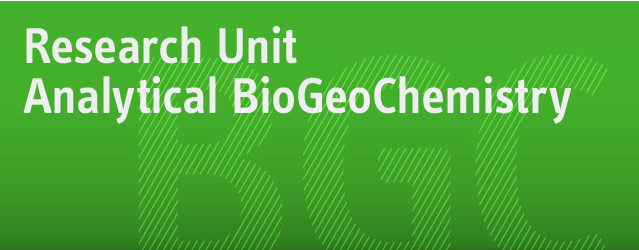 FT-ICR mass spectrometry (R> 106, mass accuracy < 200 ppb, 147 to 1000 amu)
Electro-spray ionization
Dilution in methanol
(negative mode)
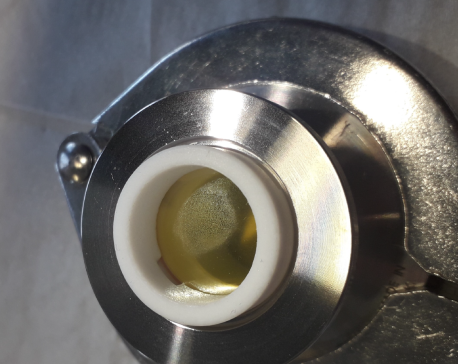 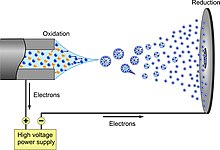 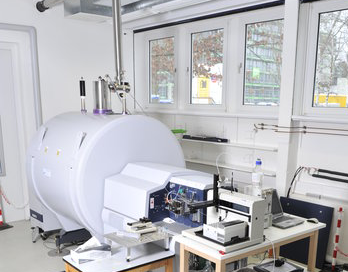 Ultra-high resolution allows to distinguish CHO, CHNO, CHNOS compounds
Raw mass spectra
Ruf et al. (2019)
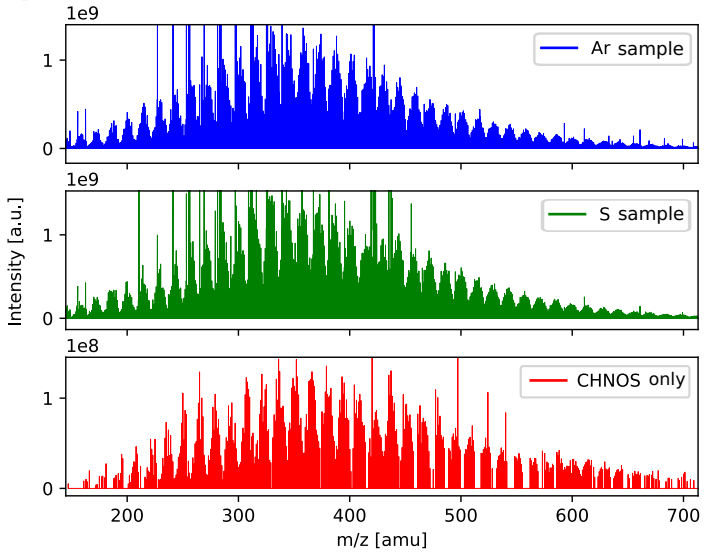 Large diversity of compounds

Difference between 
S-irr and Ar-irr?
Raw mass spectra (2)
Ruf et al. (2019)
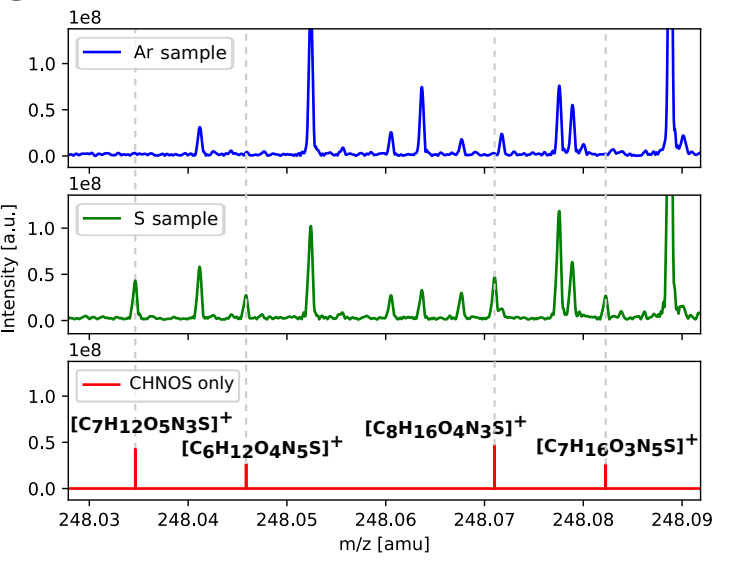 Unique CHNOS compounds in the S-irradiated (12% of all ~10000 identified peaks)
Properties of the unique CHNOS compounds
Ruf et al. (2019)
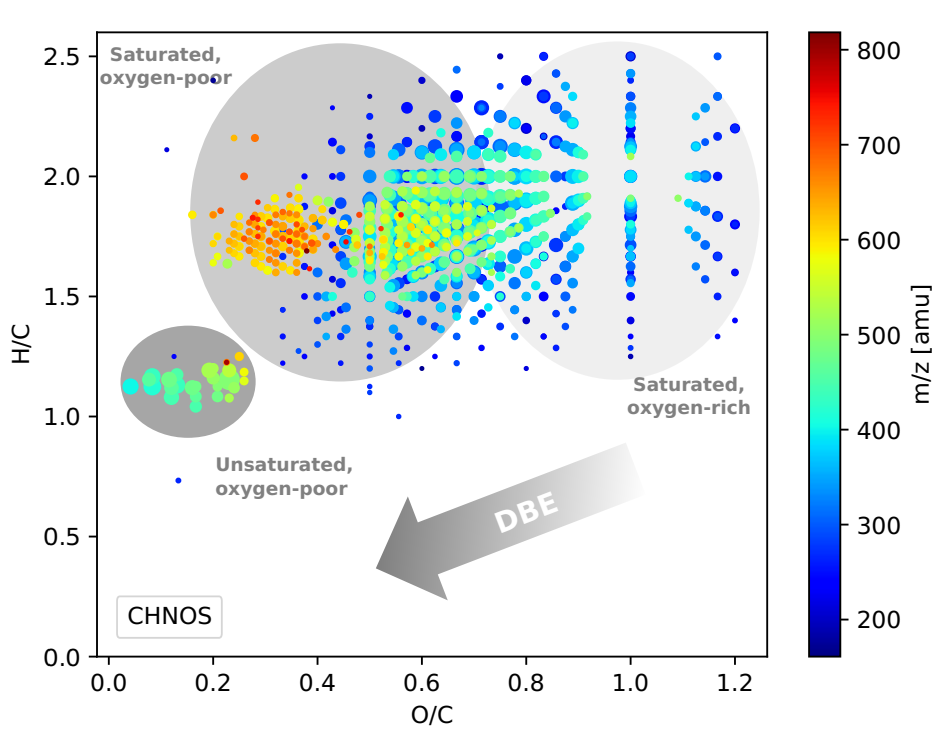 Double-Bond Equivalent (DBE) is low: mostly aliphatic compounds (esp. Oxygen-rich)

Mass up to 800+ amu

Vast majority of organosulfur bears one S
Astrophysical implications
Most direct applicability: TNO, KBO or comets exposed to solar wind
Presence of water/methanol/ammonia
Comparable T
Solar wind S: ~32 keV
20 mn of irradiation ~ 2 Myrs at 50 AU
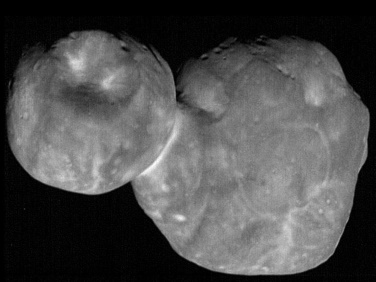 Cryovolcanism exposing NH3 + solar wind: possible complex chemistry

Sulfur implantation complementary with sulfur ice chemistry?

Early solar system: objects irradiated at large distance, then warmed up
Way forward
And next…

Conditions relevant to Europa: T= 80 to 130 K

What form of nitrogen (if any)?

More complicated organic compounds: Acetic acid, glycine, targeted MS analysis
20 mn in the chamber ~ several days on Europa’s surface

Dissolution of the residue into hydrothermal reactors (conditions?)
Takeaway
Irradiation of 10K water:methanol:ammonia ice with 105 keV sulfur ions

Infra-red spectra : no difference between S-irr and Ar-irr

Residue shows rich variety of CHNOS compounds

Mass up to ~ 800 amu

Mostly aliphatic compounds

Fluence, composition, temperature relevant to TNO/KBO/comets exposed to solar wind

Way forward: Europa-like conditions

Results in: Ruf et et al., "Organosulfur Compounds Formed by Sulfur Ion Bombardment of Astrophysical Ice Analogs: Implications for Moons, Comets, and Kuiper Belt Objects." 
The Astrophysical Journal Letters 885.2 (2019): L40.
https://doi.org/10.3847/2041-8213/ab4e9f
Multi-layer deposition/irradiation
Down with the thickness
Deposit ~0.5 microns of water:methanol:ammonia
Irradiate
0.3 microns projectile range into the ice

We want: 
implantation 
+
as much residue as possible
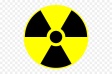 Repeat until volatile mixture or experimenter is exhausted
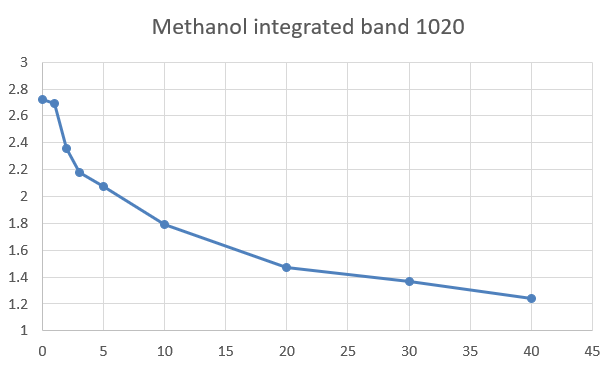 Reach steady state
(about 30 mn: ~1 S monolayer)
Heat up to 300 K to create residue
10-15 layers of irradiated ice contribute to the residue
What kind of compounds do we get?
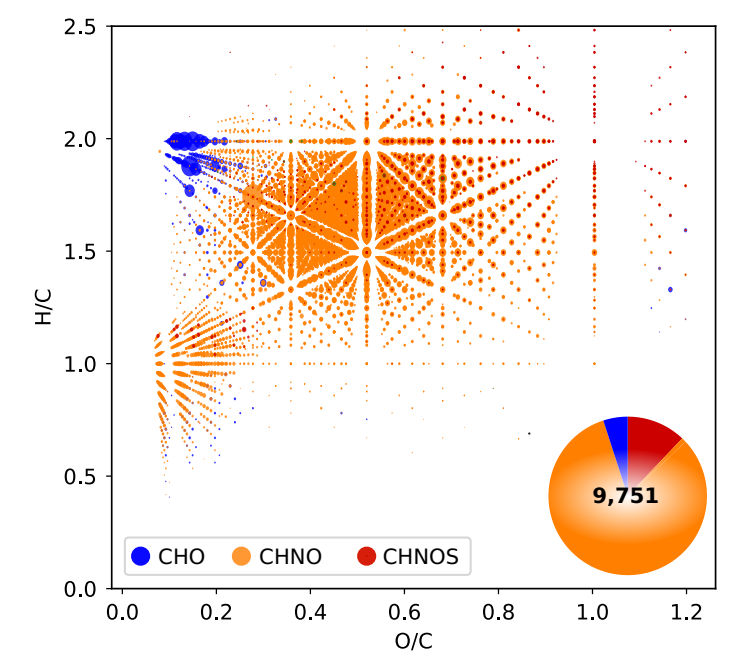 Huge diversity of compounds

CHNO dominates in both sample: crucial role of NH3 in the chemistry

Significant minority of CHNOS compounds

No CHOS detected
Ruf et al. (2019)
Properties of the unique CHNOS compounds (1)
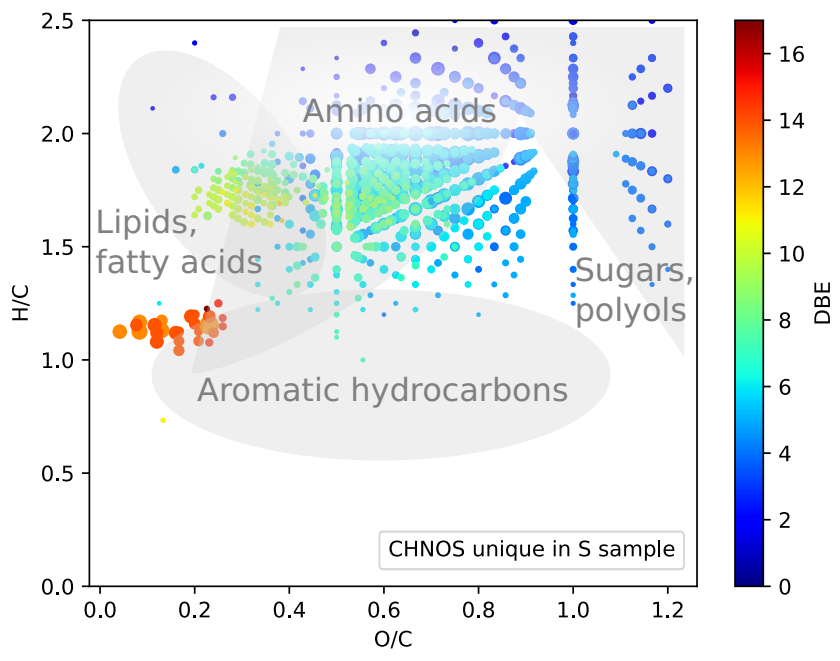 Presence of sugar-like compounds  (O/C =1)

Amino acids-like, fatty acid-like

Double-Bond Equivalent (DBE) is low: mostly aliphatic compounds
Hard to say: high DBE and low H/C: unsaturated, “aromatic-like”
Ruf et al. (2019)
Infra-red spectras: no surprise
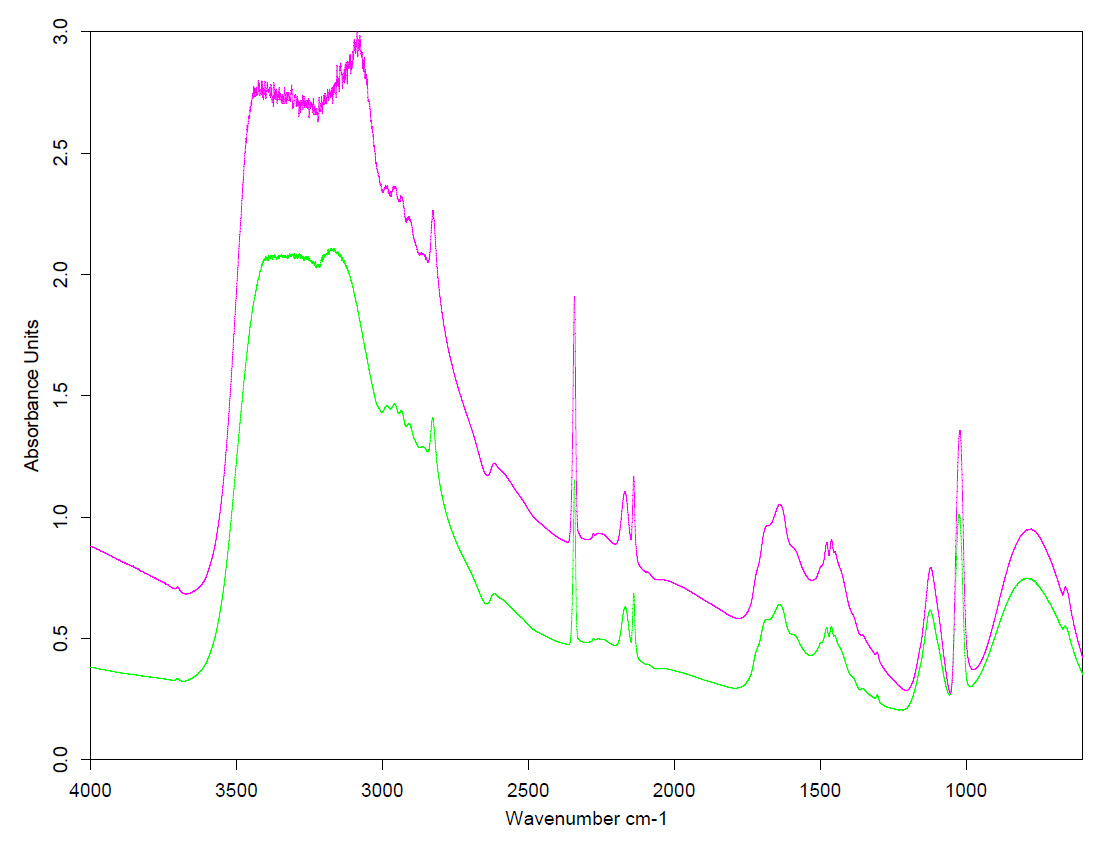 H2CO
The usual suspects: CO2, CO, CH4, C=O bonds (HCOOH?), formaldehyde
CO2
CH3OH
CO
NH4+
NH3
NH3
C=O
HOCN
OCN-
CH4
Ruf et al. (2019)
No qualitative difference between Ar-irradiated and S-irradiated